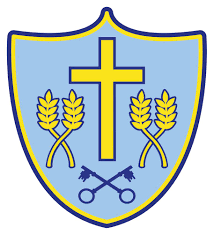 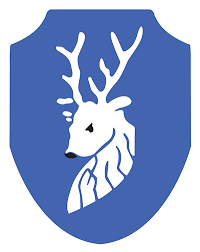 History Cycle A   Spring Term 1 Y5/6
Topic: How did some aspects of life change between the Stone Age and Iron Age in Britain?
Prior Learning
In Year 1/2, pupils learned - During the reign of Queen Victoria, Britain underwent  great industrial expansion.
In Year 3/4 pupils learned - The Romans invaded Britain and the changes that happened as a result, including better roads, developed civilisations and defence against attack.
Career links
Historian
Archaeologist
Did you know … 

Both archaeologists and historians use sources and evidence to learn about the past. Historians study and write about history while archaeologists excavate and analyse old artefacts.
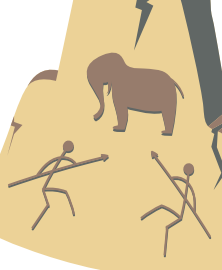 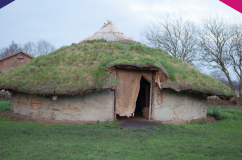 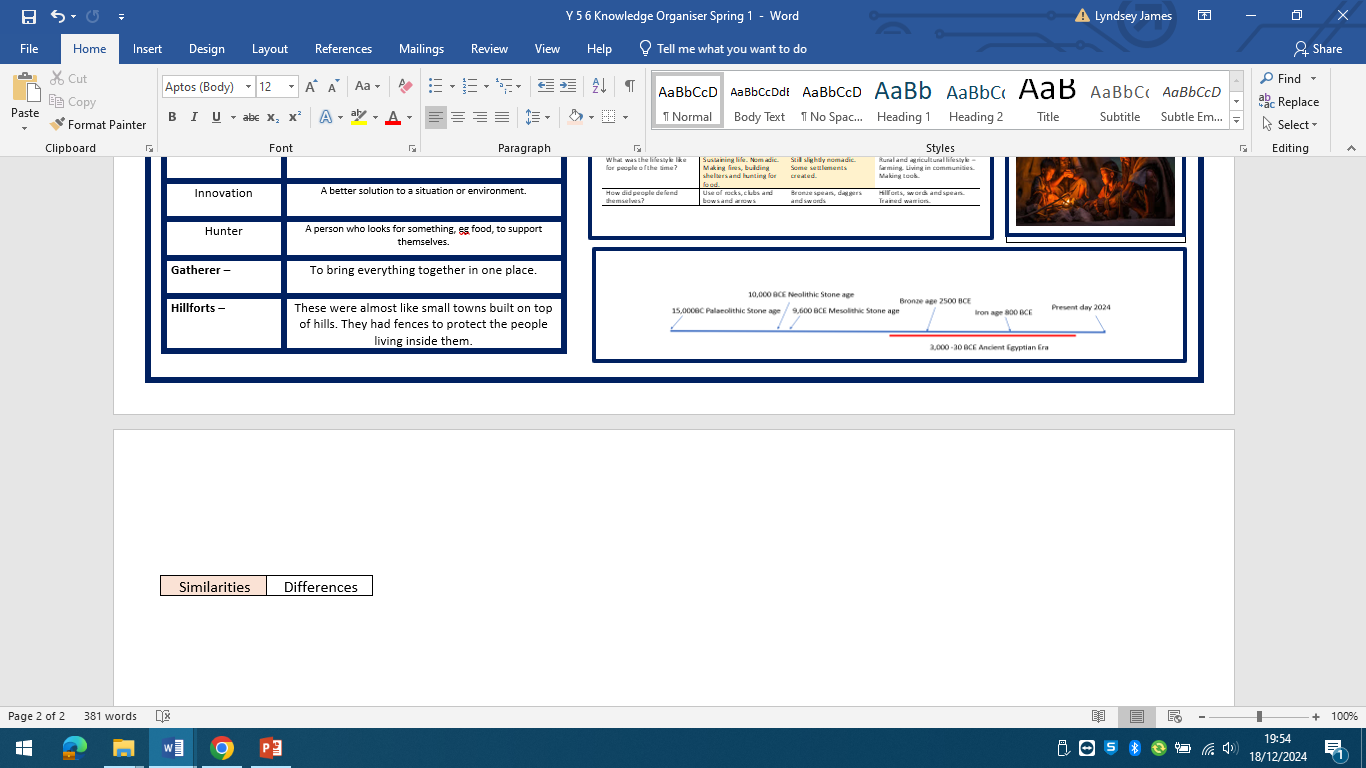 New Knowledge

  Humans were around in the last Ice Age and made good use of the extra land to migrate to different places in the world. These humans - who survived the Ice Age and are our ancestors – were called Homo sapiens. The Stone Age followed the Ice Age.

The chronological order is Stone Age – Bronze Age – Iron Age.

Stone Age Britain is the oldest period in when early humans, known as cavemen, started using stones for their tools and weapons.Bronze Age Britain was a period of time 4000 years ago where people started using bronze instead of stone tools. This is an alloy made from copper and tin.
The period after the Iron Age is the Bronze Age, which was about 3000 years ago when iron became the metal used for tools. Iron was heated up and hammered into shape when hot.
Celts were tribes who lived in Britain and came originally from Ireland and Western Europe.
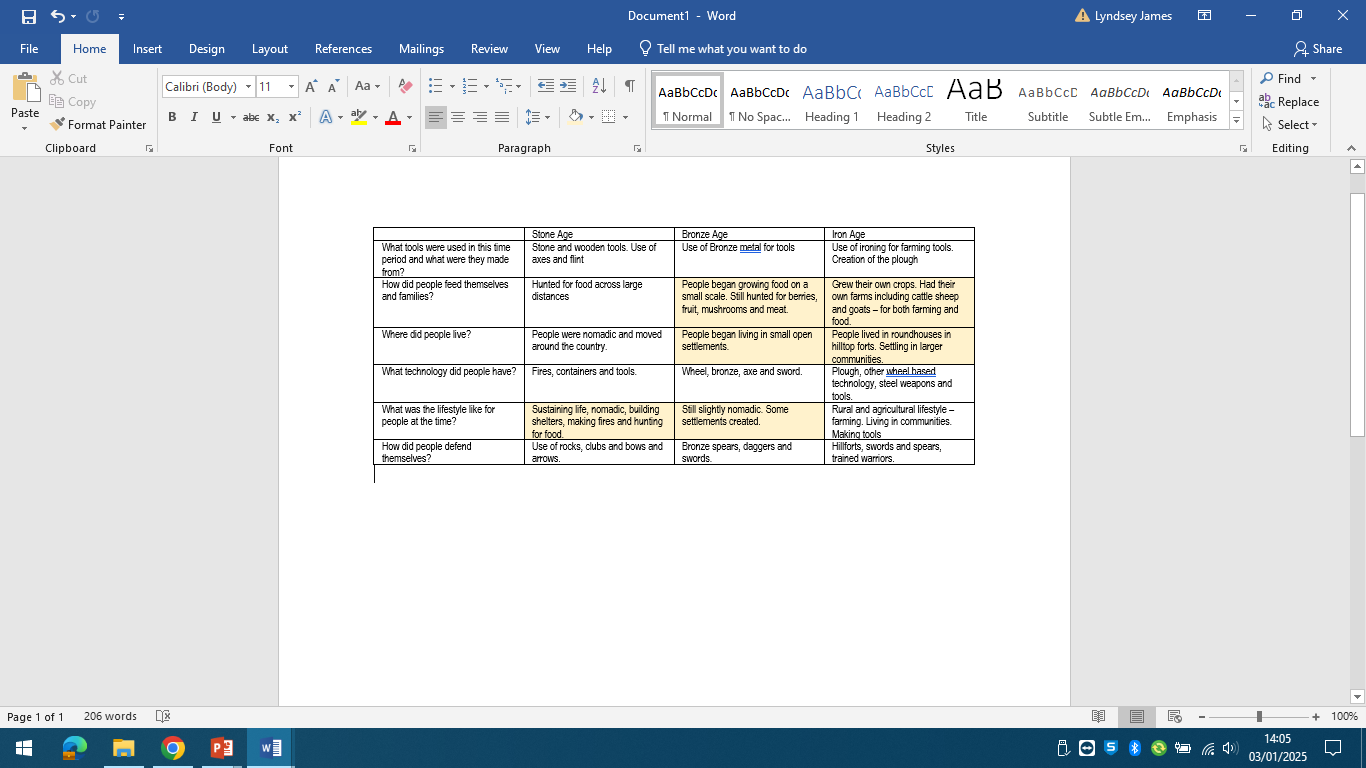 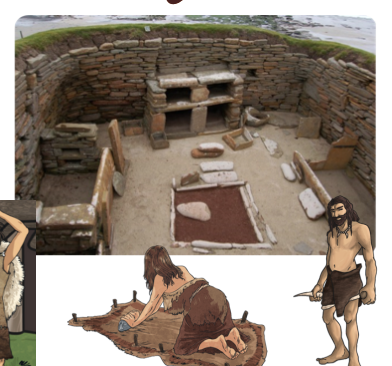 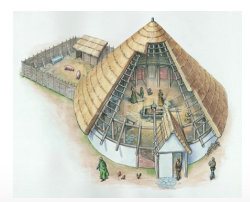 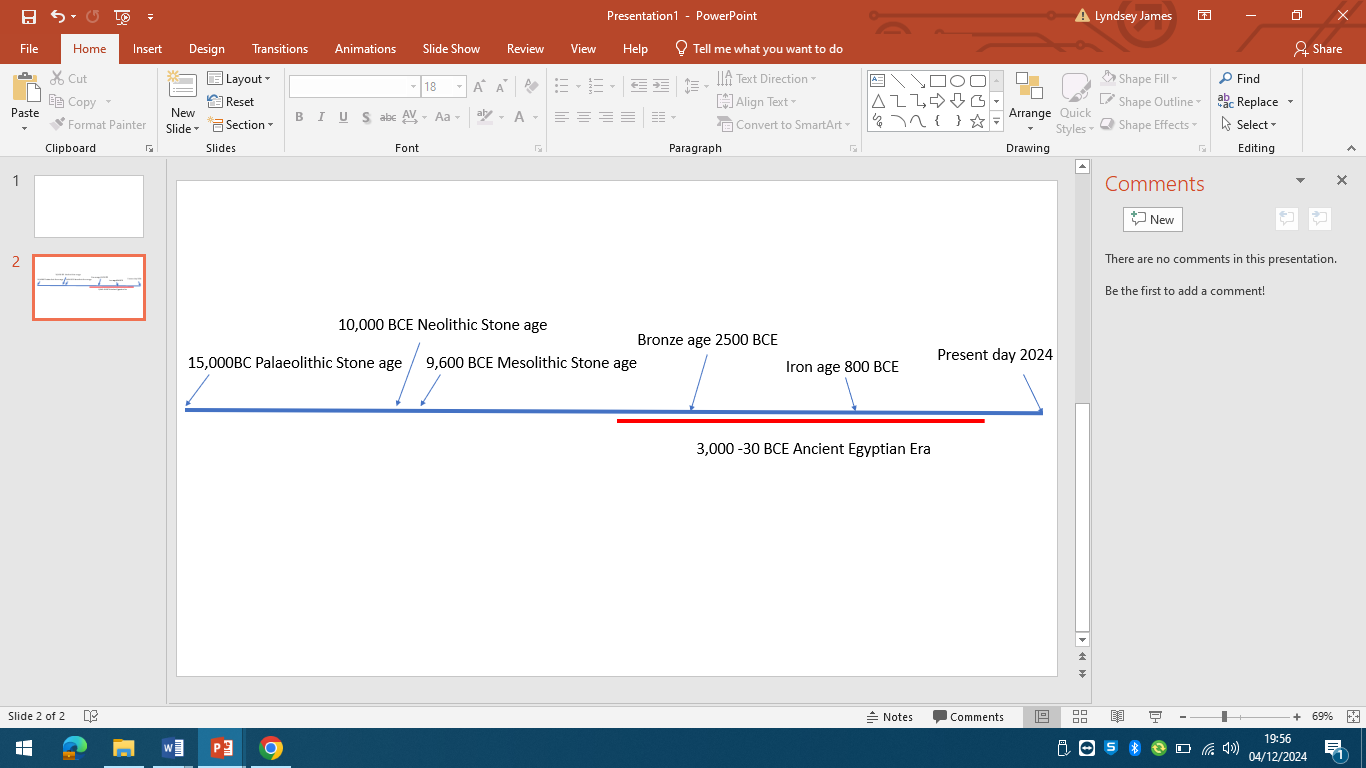 23,000BCE
Last human ice age